Hello There!
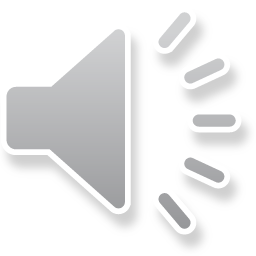 How are you today?
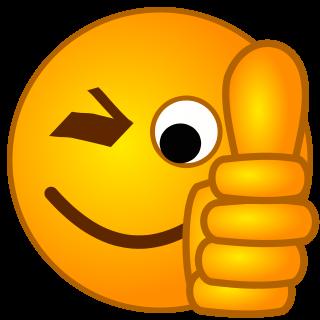 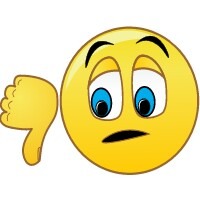 I’m not so good
I’m good
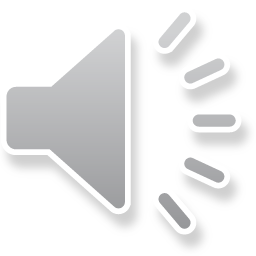 What's the weather like today?
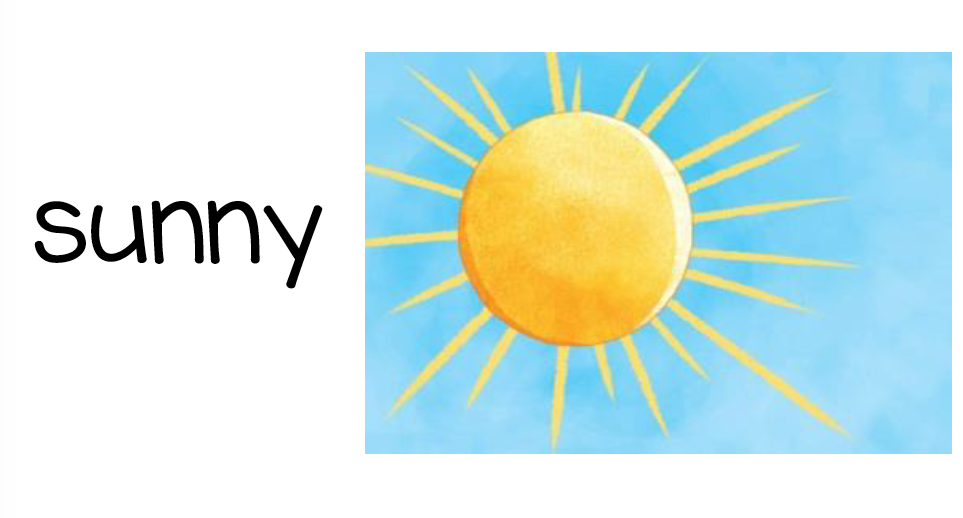 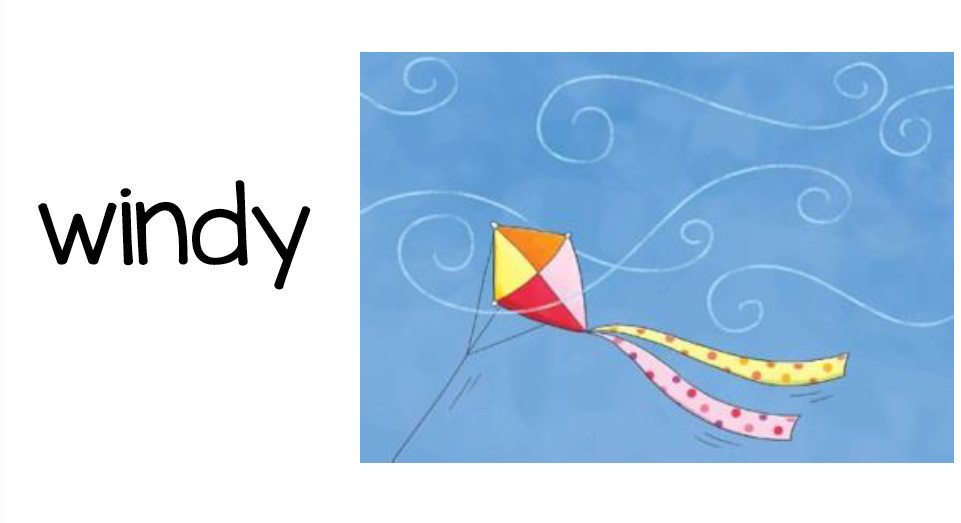 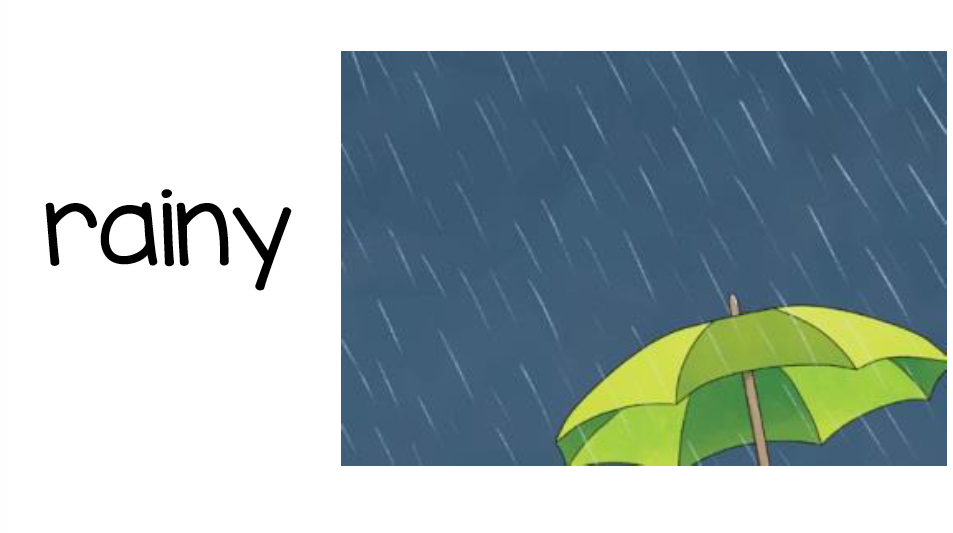 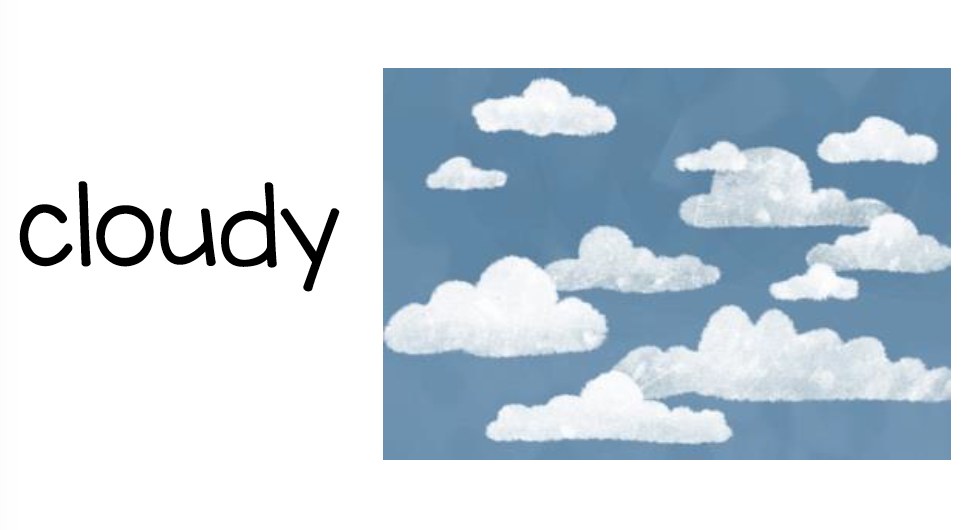 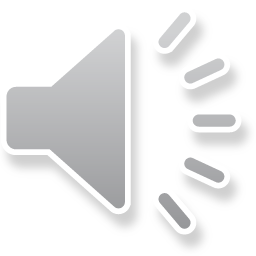 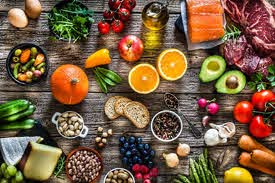 Food
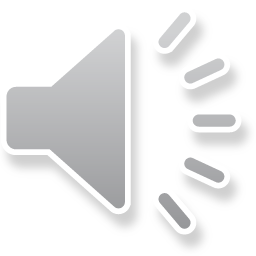 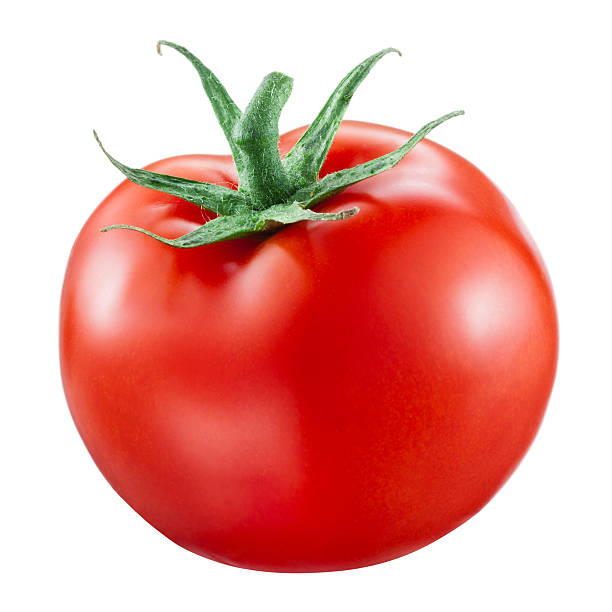 Tomato
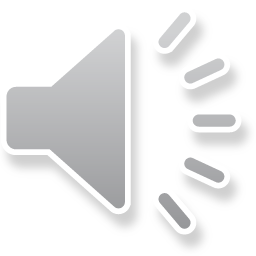 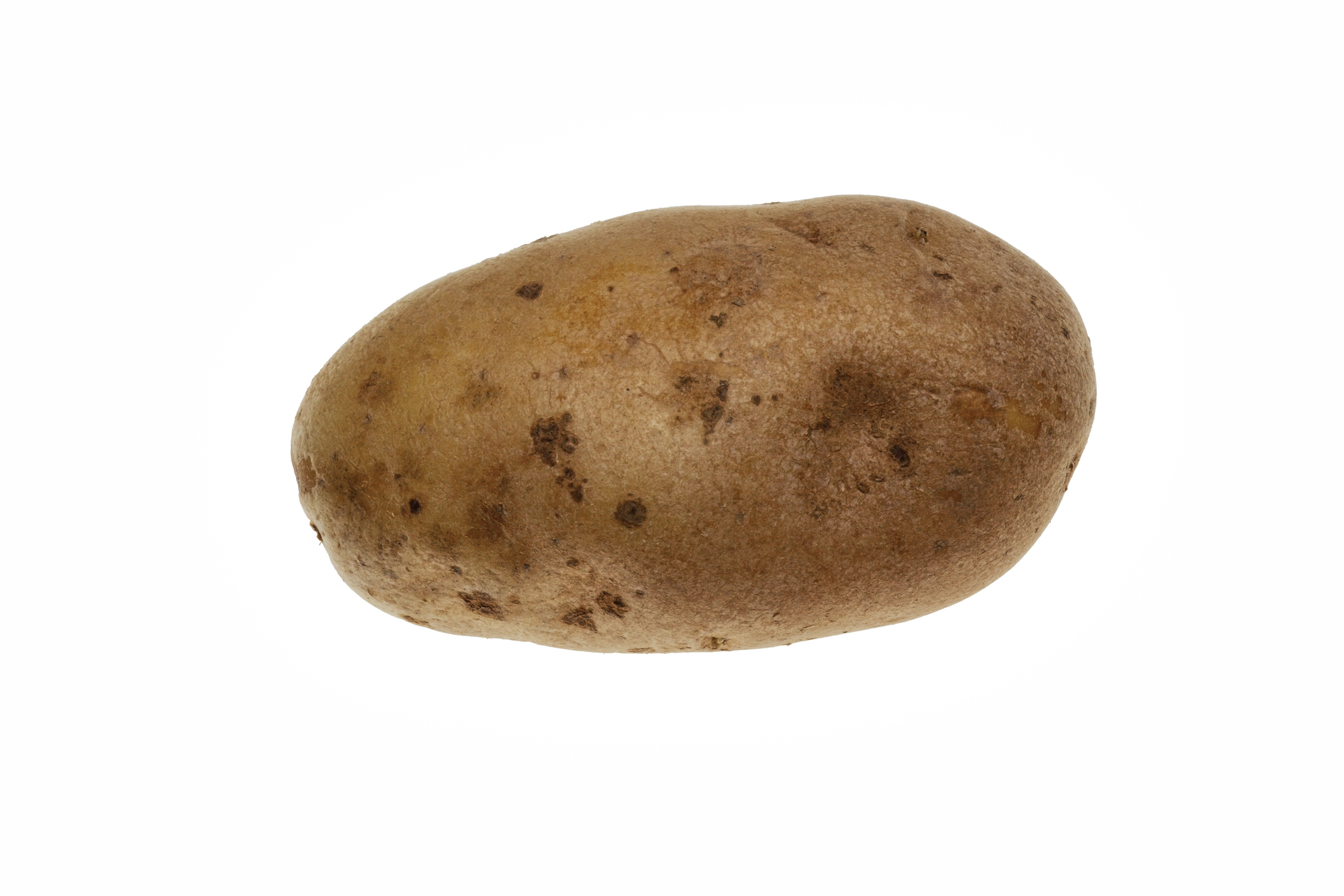 Potato
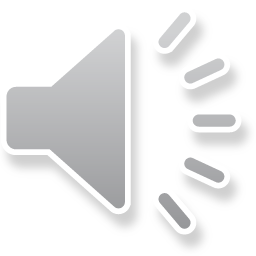 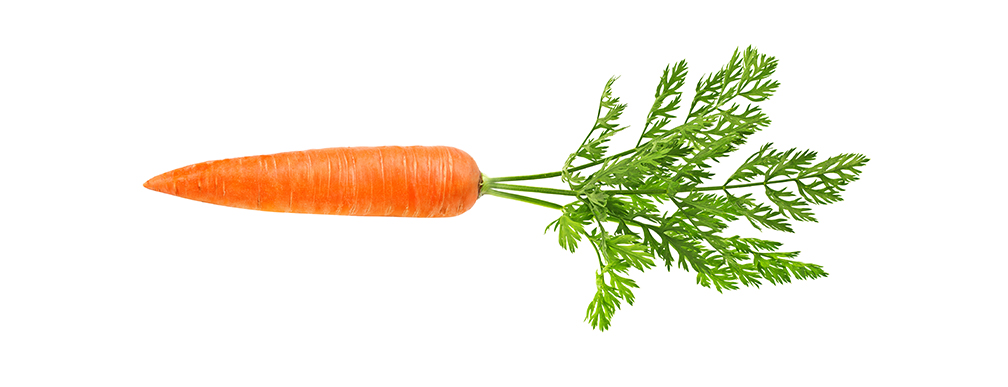 Carrot
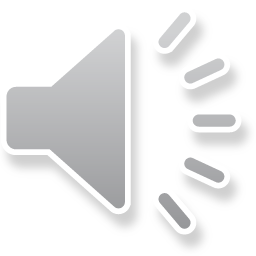 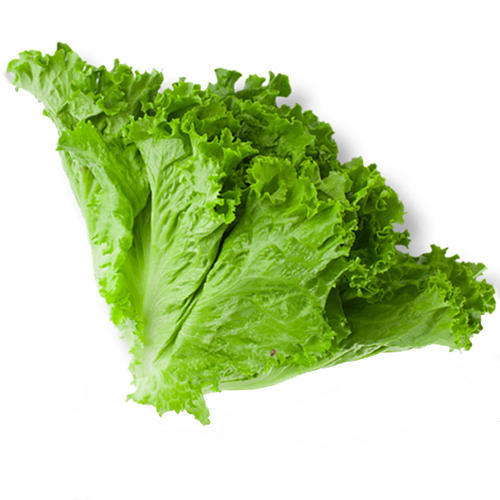 Lettuce
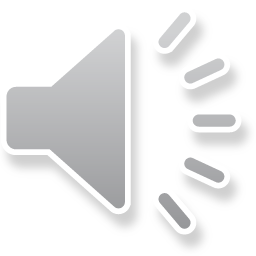 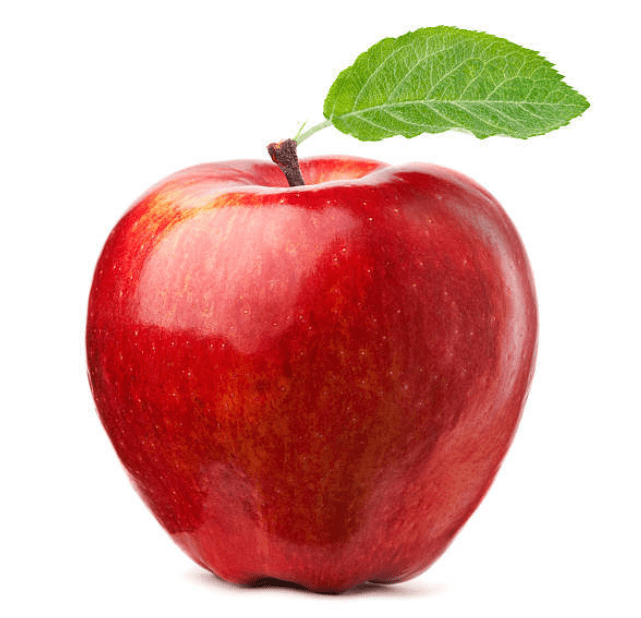 Apple
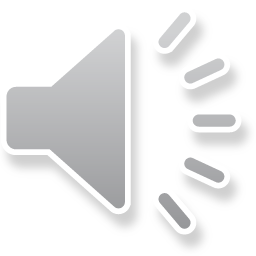 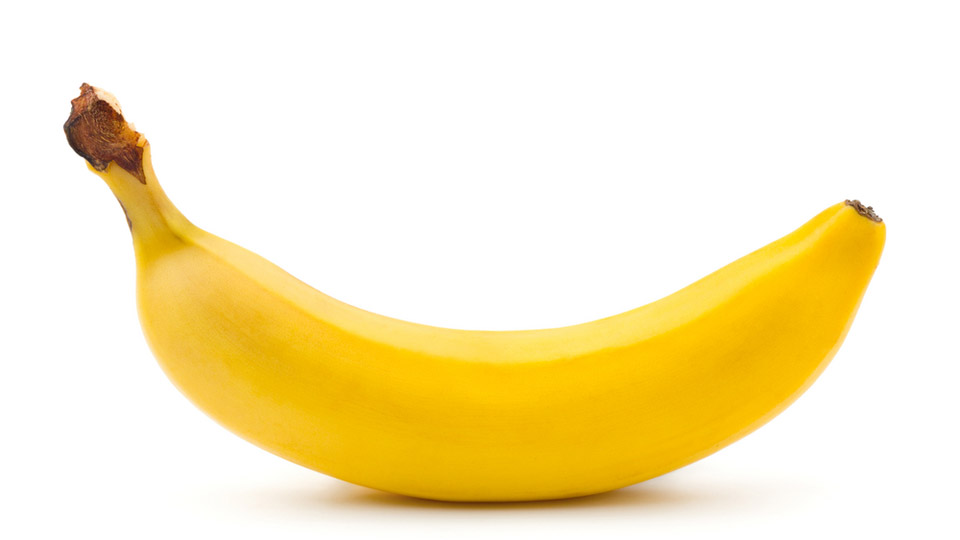 Banana
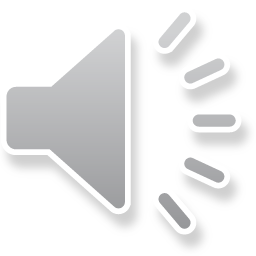 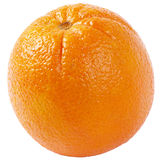 Orange
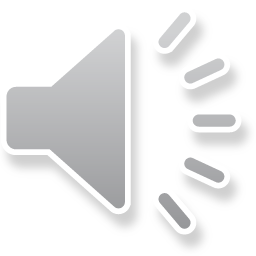 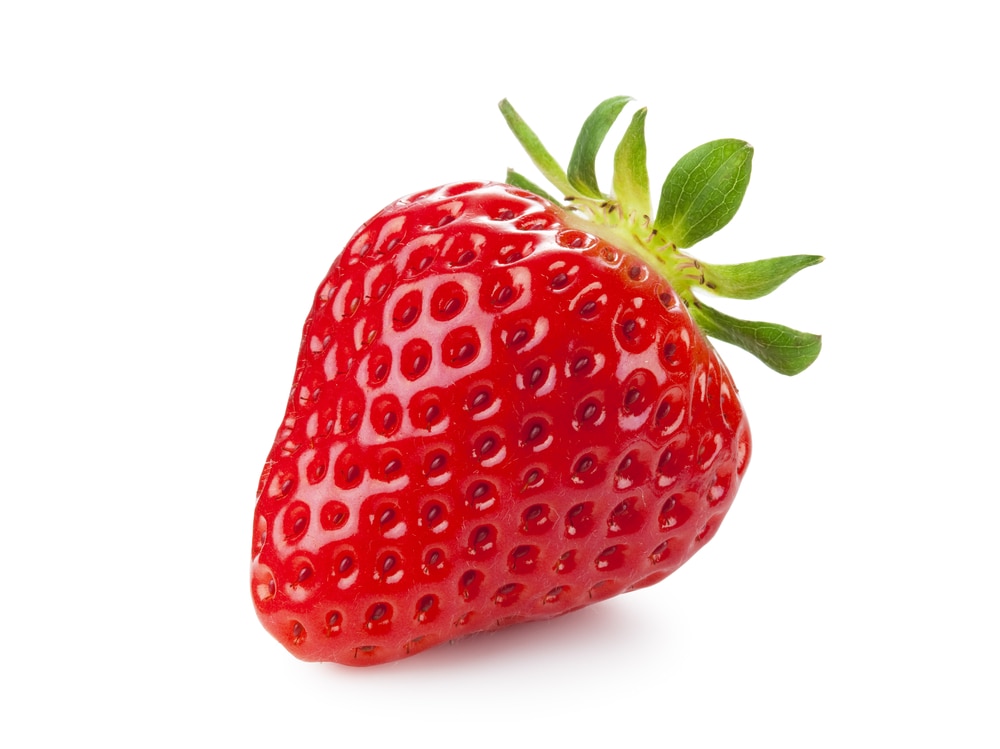 Strawberry
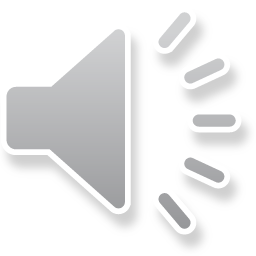 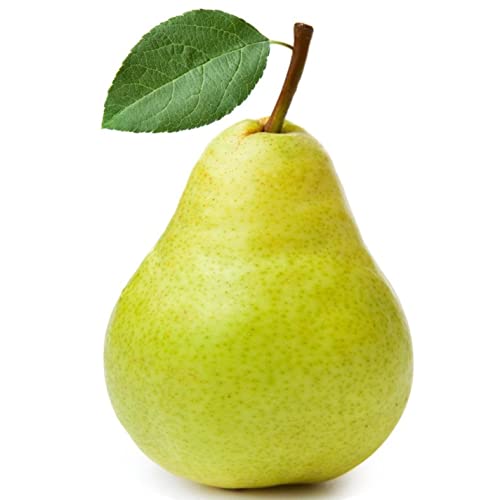 Pear
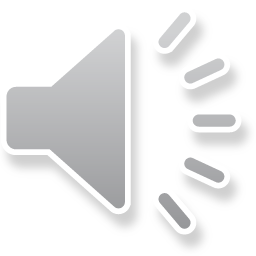 Story time!
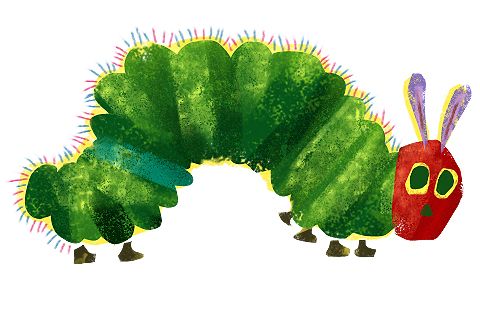 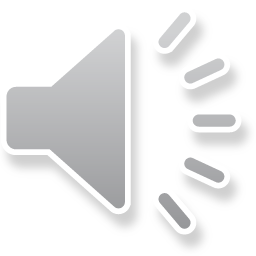 The very hungry Caterpillar
I’m hungry!
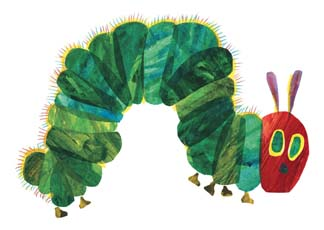 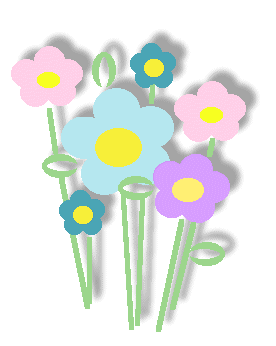 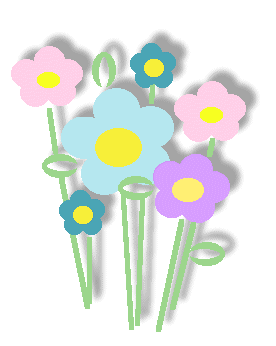 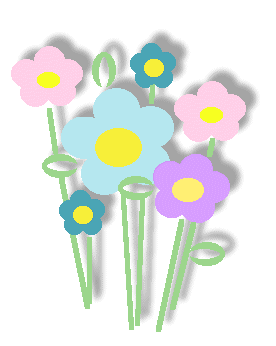 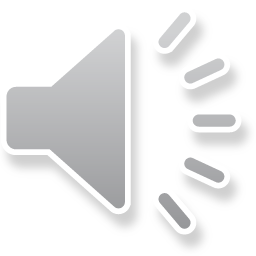 I’m still hungry.
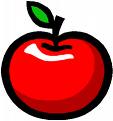 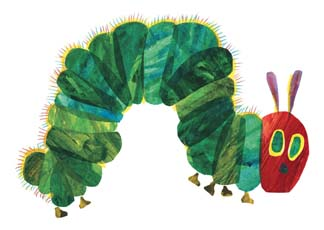 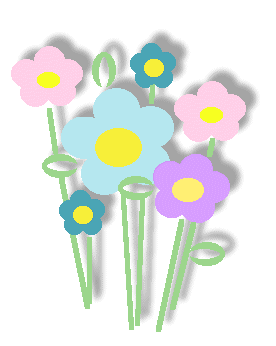 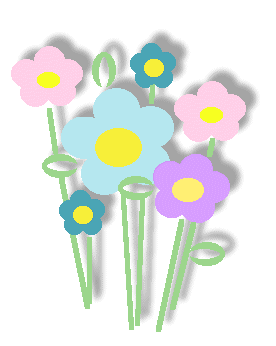 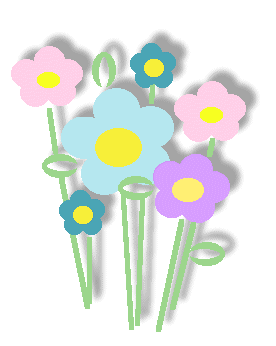 On Monday, the caterpillar ate through one apple. But he was still hungry
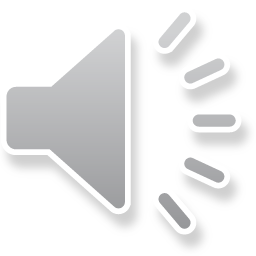 On Tuesday, he ate through two pears, but he was still hungry
I’m hungry
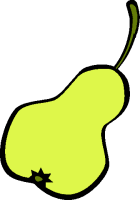 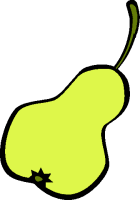 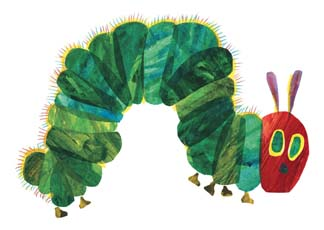 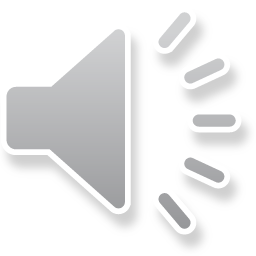 I’m hungry
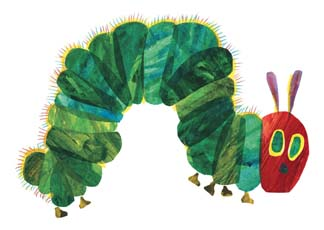 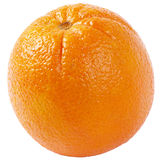 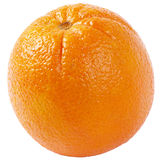 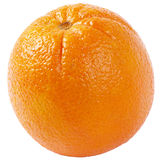 On Wednesday he ate through three oranges, but he was still hungry.
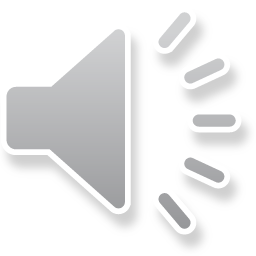 I’m still hungry!
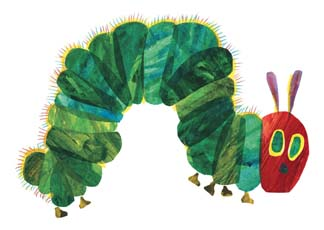 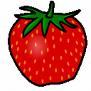 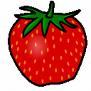 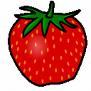 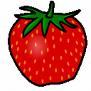 On Thursday, he ate through four strawberries. But he was still hungry
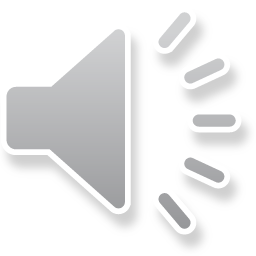 On Friday he ate through five oranges, but he was still hungry.
I’m still hungry!
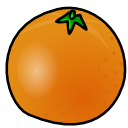 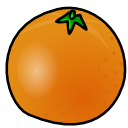 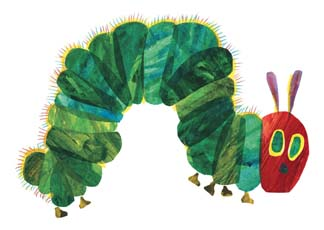 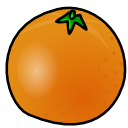 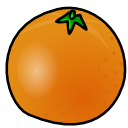 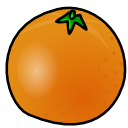 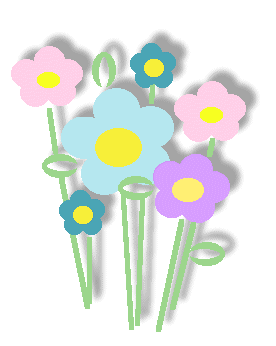 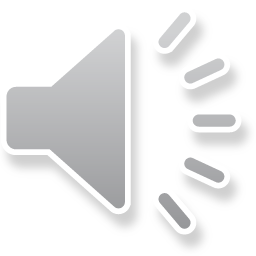 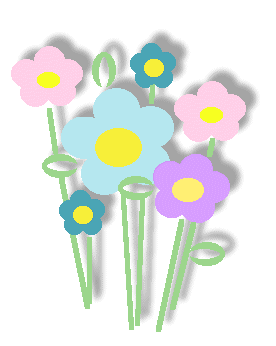 On Saturday he ate through…..
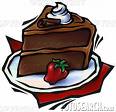 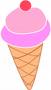 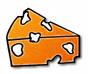 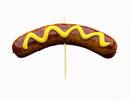 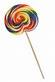 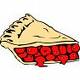 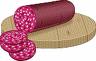 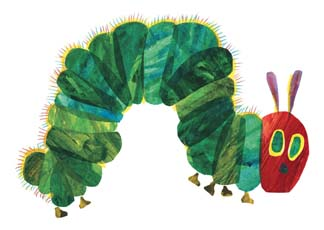 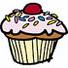 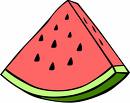 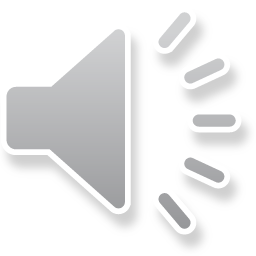 That night he had stomach-ache!
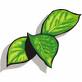 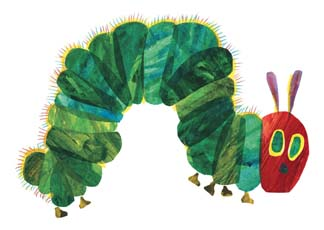 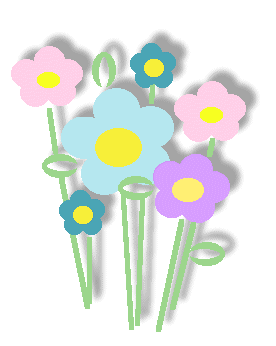 The next day was Sunday again. The caterpillar ate through one nice green leaf, and after that he felt much better.
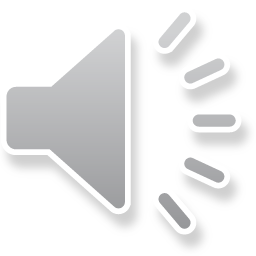 Now he wasn’t hungry anymore- and he wasn’t a little caterpillar any more.
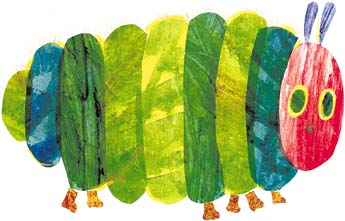 He was a big, fat caterpillar.
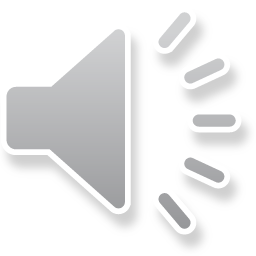 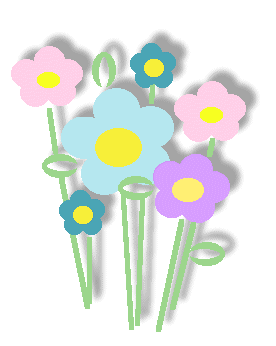 He built a small house, called a cocoon, around himself. He stayed inside for more than two weeks.
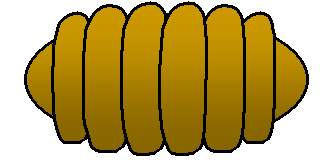 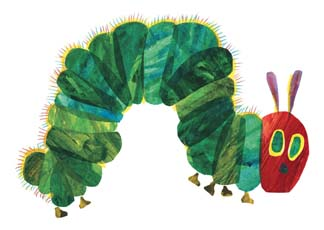 Then he nibbled a hole in the cocoon, pushed his way out ………
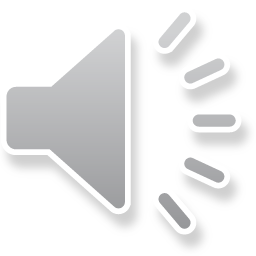 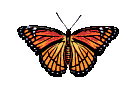 He was a beautiful butterfly!
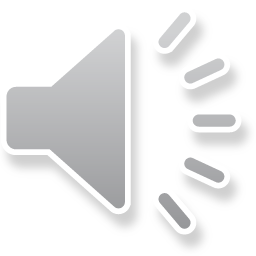 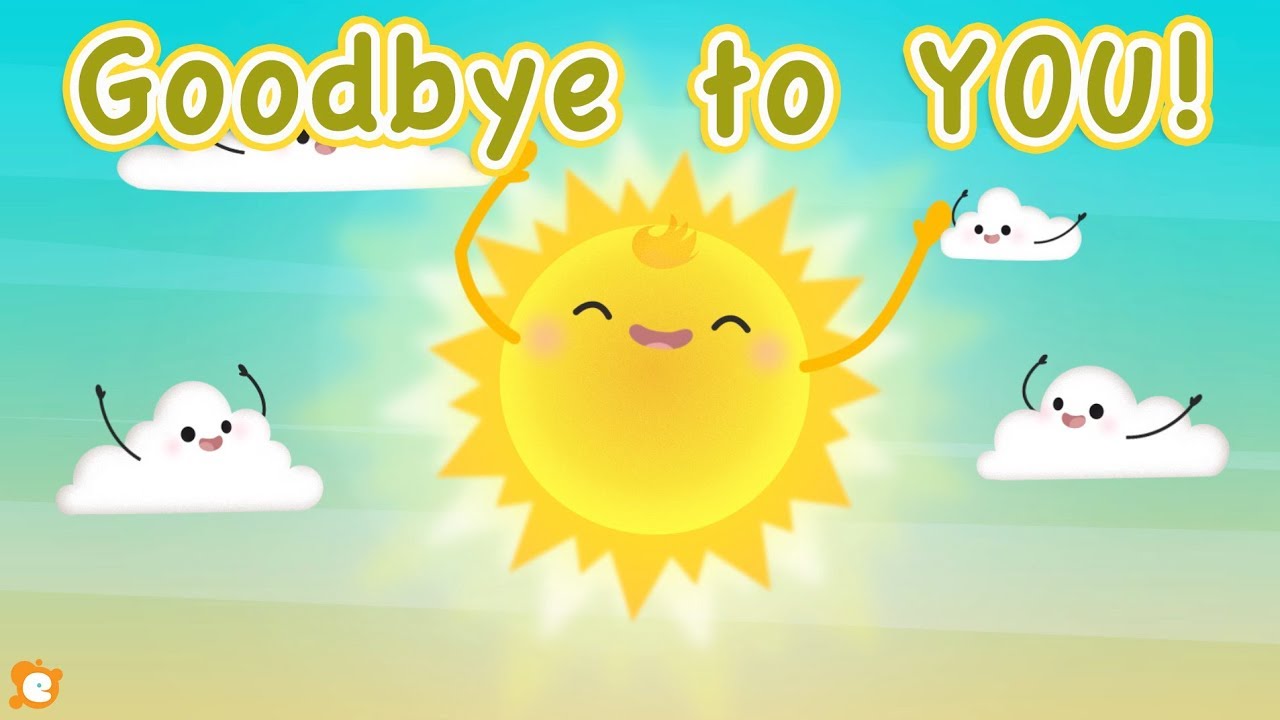 GOOD BYE!!
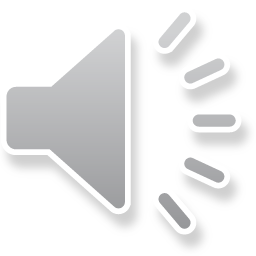